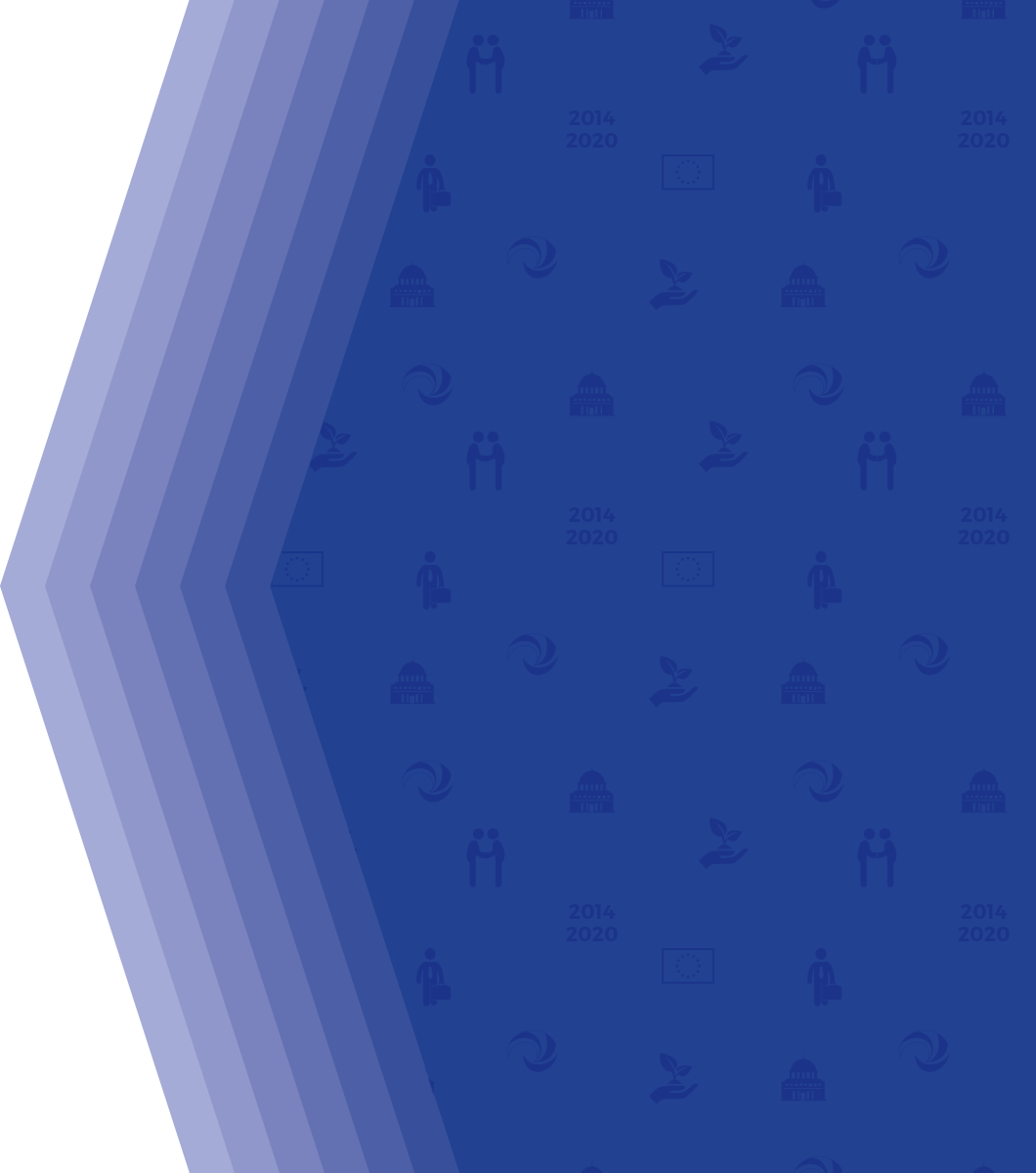 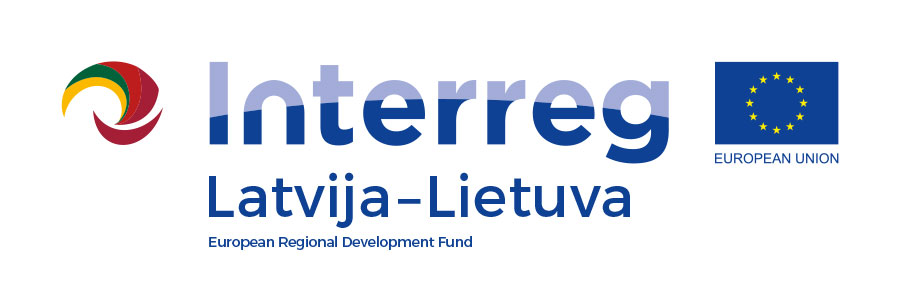 Interreg V-A Latvia-Lithuania programme 2014-2020

INFORMATION SEMINAR

3rd Call for proposals
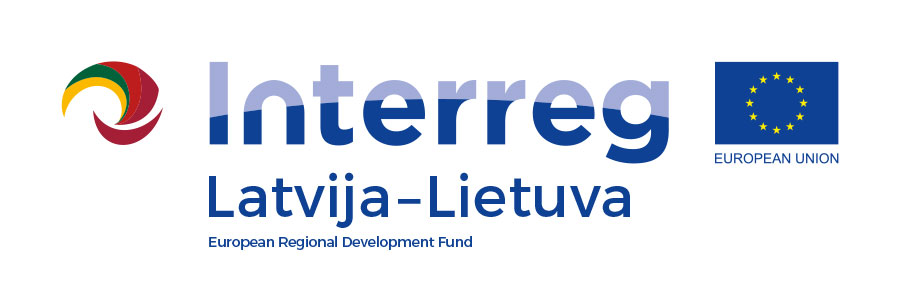 Project Intervention Logic
Interreg V-A Latvia-Lithuania Programme 2014-2020
www.latlit.eu
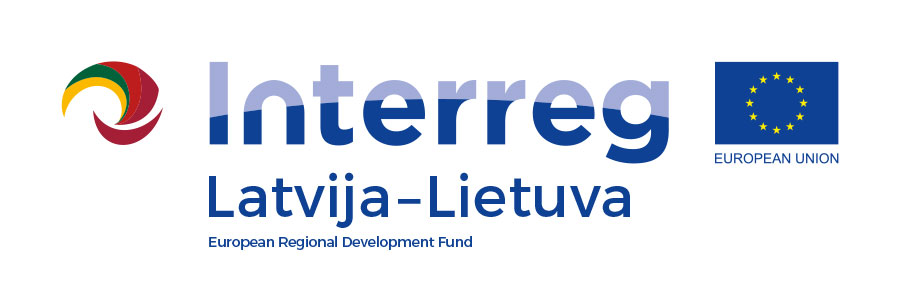 Project Intervention Logic
Interreg V-A Latvia-Lithuania Programme 2014-2020
www.latlit.eu
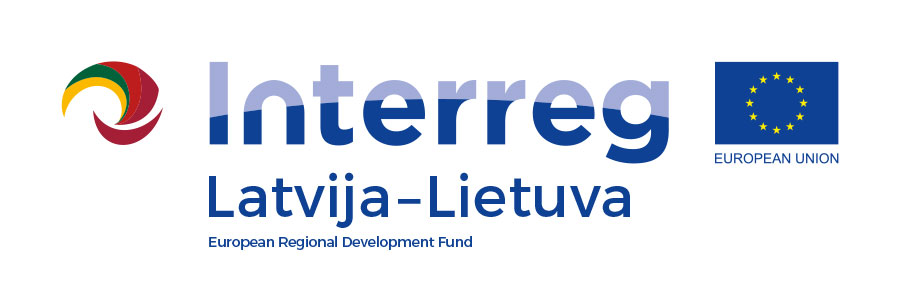 Project Intervention Logic
Project should
Project should
Address at least one* Programme output indicator
Address one Programme priority
Address one Programme priority
Address one Programme specific objective
Address one Programme result indicator
Address one Programme specific objective
Address one Programme result indicator
* Several Programme output indicators can be chosen in case several output indicators are developed for a particular Programme specific objective
Interreg V-A Latvia-Lithuania Programme 2014-2020
www.latlit.eu
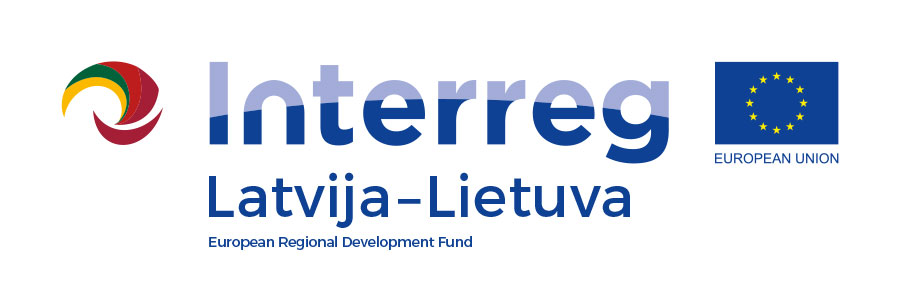 Project Intervention Logic
! Project is created for target group/stakeholders
Target size  has to be set and reported!
Interreg V-A Latvia-Lithuania Programme 2014-2020
www.latlit.eu
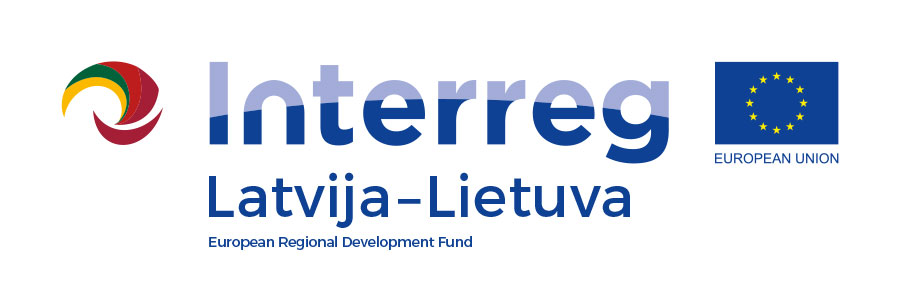 Project Intervention Logic – Project idea
Interreg V-A Latvia-Lithuania Programme 2014-2020
www.latlit.eu
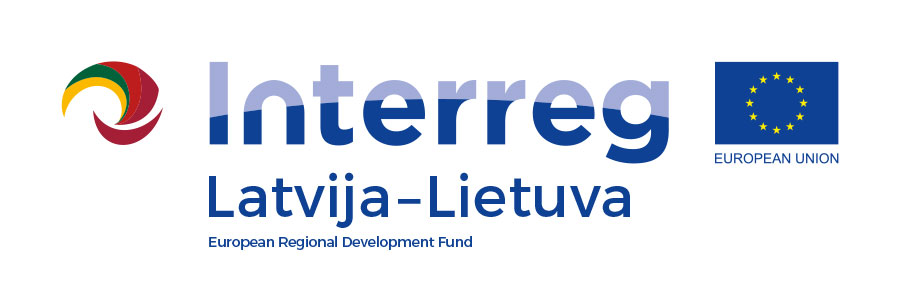 Project Intervention Logic - Objectives
For 3.1. – To improve accessibility and efficiency of social services
For 3.2. - To improve living conditions in deprived communities and territories
Programme specific objective
Interreg V-A Latvia-Lithuania Programme 2014-2020
www.latlit.eu
Project Intervention Logic - Objectives
S
Specific
Clear, concise, detailed
M
Quality and quantity
Measurable
Achievable
A
Realistic
R
Relevant
Sufficient contribution
T
Time-related
Specific time frame
Interreg V-A Latvia-Lithuania Programme 2014-2020
www.latlit.eu
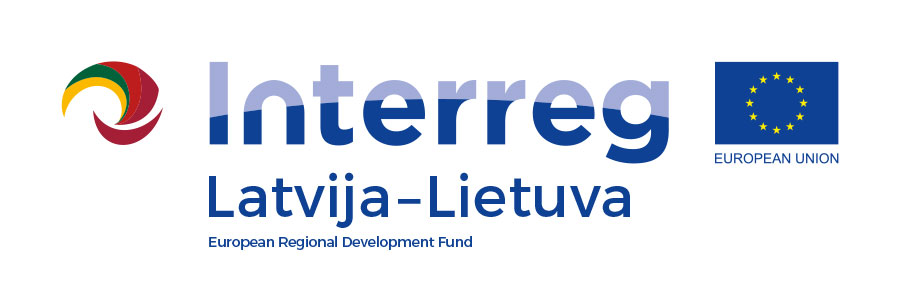 Project Intervention Logic - Results
For 3.1. –Number of people benefiting from more accessible, efficient social inclusion measures and social services
For 3.2. -Number of households not facing pollution, grime and other municipal environmental problems
Programme result indicator
Quantification is not a mandatory requirement
Often materialise only after the end of the project
Direct link between programme and project should be demonstrated
Interreg V-A Latvia-Lithuania Programme 2014-2020
www.latlit.eu
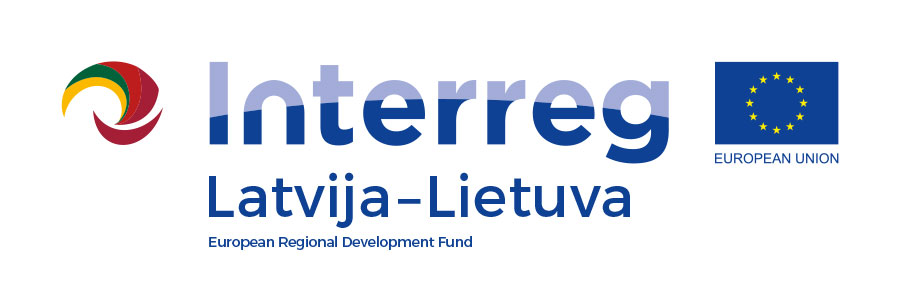 Project Intervention Logic – main output
For 3.1. – 1) Created/improved social services and 		infrastructure
	2) Created/improved social inclusion 	measures
For 3.2. - Number of institutions, participating in cooperation
Programme output indicator/Project main output
Linked to project objectives
Is an outcome from implemented project activities, should be measurable
! NOTE: Only 1 main output directly contributing to programme can be created. No main outputs with «0»!
Interreg V-A Latvia-Lithuania Programme 2014-2020
www.latlit.eu
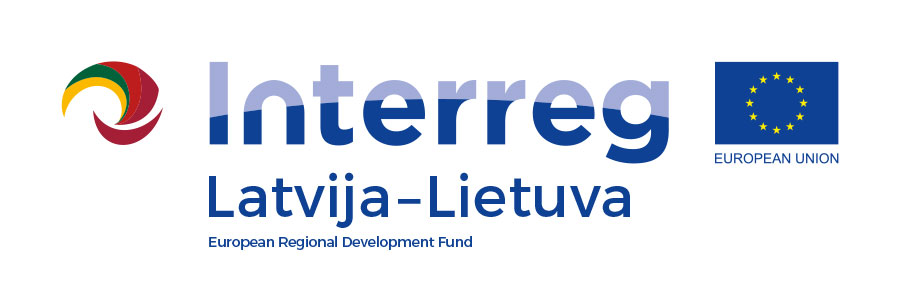 Social inclusion as a precondition of territorial development
Specific objective 3.1. 
Requirements for project main outputs
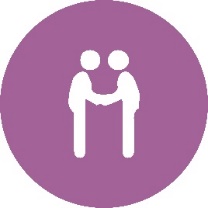 Programme output indicator: 3.1.  
Created/improved social services and infrastructure
Created/improved social inclusion measures
Project shall specify one project main output contributing to one Programme output indicator and having the same measurement unit. It is possible to contribute to both indicators – 2 main outputs have to be created and each has to correspond to a particular Programme output indicator.
Project main output: cannot be with value 0
How to calculate value:
Created/improved social services and infrastructure – number of created/improved social services (identifying them) which will be implemented also after the end of the project; and number of created infrastructure objects 
Created/improved social inclusion measures – number of created/improved social services (identifying them) which will be implemented also after the end of the project.
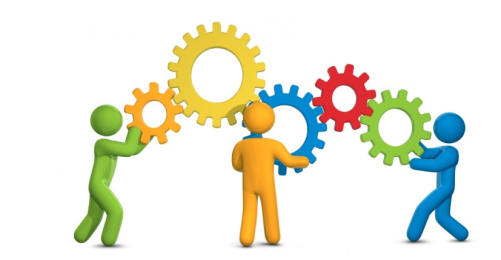 How to justify in report:
Reporting in reports information about created/improved social services, inclusion measures and on created investment objects and attaching respective proves
Interreg V-A Latvia-Lithuania Programme 2014-2020
www.latlit.eu
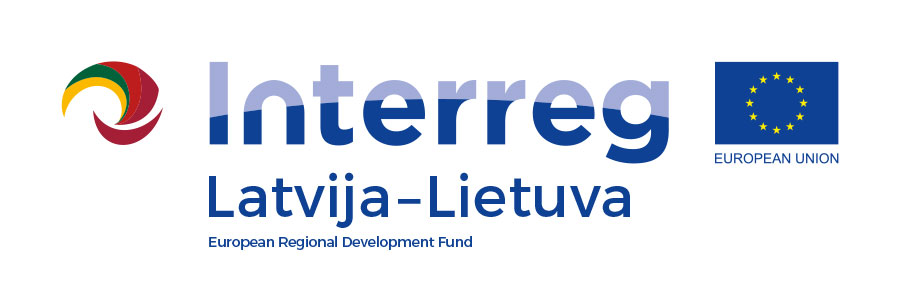 Social inclusion as a precondition of territorial development
Specific objective 3.2. 
Requirements for project main outputs
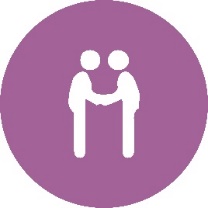 Programme output indicator: 3.2. Number of deprived communities participating in the 				       regeneration activities
Project shall specify one project main output contributing to Programme output indicator and having the same measurement unit
Project main output: cannot be with value 0 and cannot be a deliverable
How to calculate value:
Deprived communities or deprived territories have to be calculated. 
Deprived community - group of people with a common characteristic or interest living together within a larger society (for example, unemployed, at-risk children and youth etc.). One type of group per project partner can be reported.
Deprived territory – whole project partners’ territory is deprived (is not so advantageous comparing with other close territories and proven with statistical data).
Justification that group/territory is deprived, has to be presented.
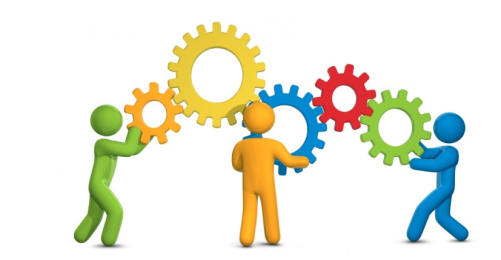 How to justify in report:
Report on activities which were planned in project for a particular deprived community/territory, providing respective proves.
Interreg V-A Latvia-Lithuania Programme 2014-2020
www.latlit.eu
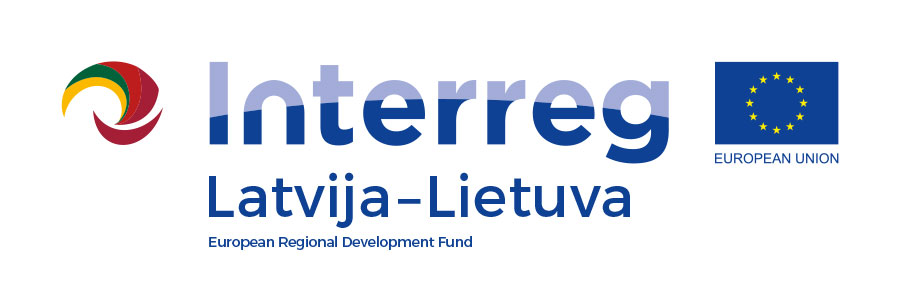 Project Intervention Logic – work plan
For 3.1. – 1) Created/improved social services and 		infrastructure
	2) Created/improved social inclusion 	measures
For 3.2. - Number of institutions, participating in cooperation
Programme output indicator/Project main output
Interreg V-A Latvia-Lithuania Programme 2014-2020
www.latlit.eu
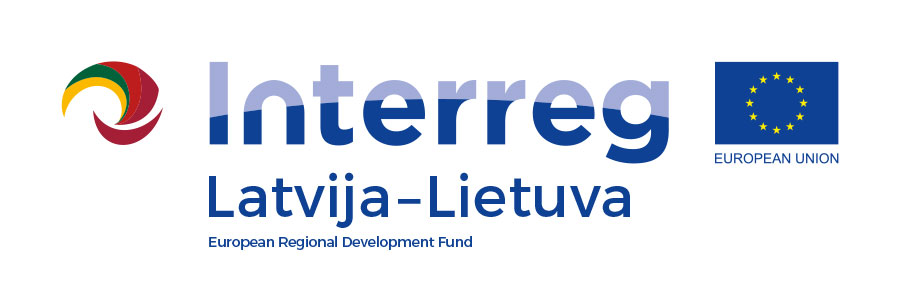 Project Intervention Logic – indicators
Interreg V-A Latvia-Lithuania Programme 2014-2020
www.latlit.eu
PROJECT
PROGRAMME
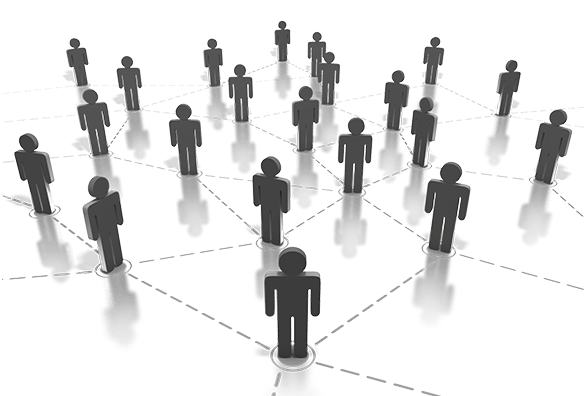 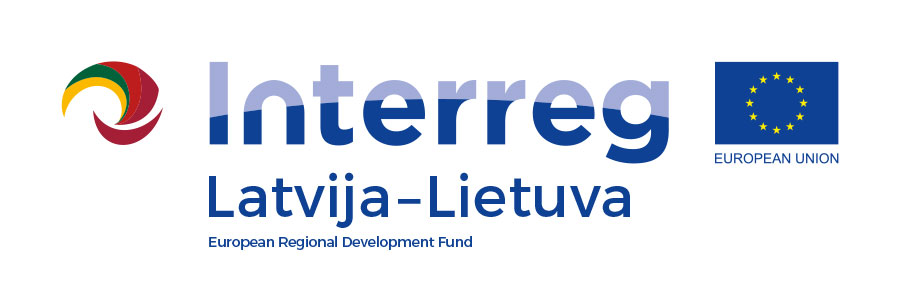 Project overall objective

To create preconditions for increase of social enterprises
Programme specific objective

To improve accessibility and efficiency of social services
Programme result indicator

Number of people benefiting from more accessible, efficient social inclusion measures and social services
Project results
 
 As a result of the project, it is expected that number of social enterprises will increase due to a created training and support network and it is expected that also number of persons with disabilities integrated in labour market will increase.
Programme priority
Project Intervention Logic – Scheme (SO 3.1.)
Descriptions of actions supported
Project  specific objective
By the mid-2020 to evaluate existing social entrepreneurship support system and make recommendations for improvements
By the end of 2021 to create a training and support network for potential social entrepreneurs on how to start and run social enterprise
Programme output indicator

Created/improved social inclusion measures
Project  main outputs
 
Created 1 social inclusion measure – support for potential social entrepreneurs
Project work plan:
 
work packages, activities, deliverables, time plan
Interreg V-A Latvia-Lithuania Programme 2014-2020
www.latlit.eu
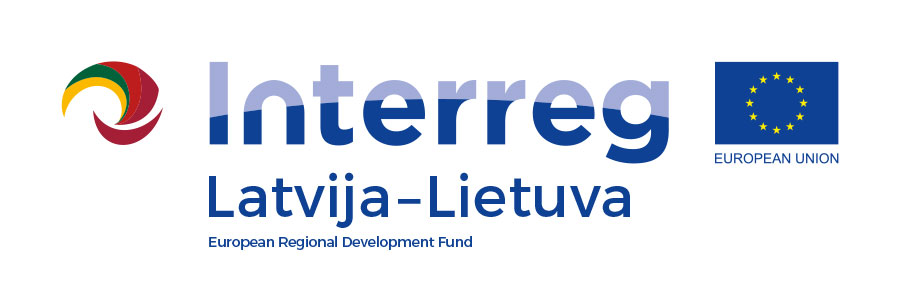 Lessons learned the 1st Call and 2nd Call
Recommendation
Provide proof (statistical data, links to sources), show demand (studies, research, survey), how target group will contribute, explain and demonstrate need for cooperation and innovative/ new solutions applied
Shortcoming/Idea
No proof or facts provided on project context - common territorial challenge, reason for cross-border cooperation, what innovation/ new knowledge is brought
Recommendation
Tailor-made objectives, results, main outputs – but the same measurement unit as in Programme indicators has to be chosen. Clear information on durability of project activities/main outputs should be provided
Shortcoming/definitions, durability
Too broad and vague definitions (objectives, results, outputs) or «copy, paste» from Programme indicators, lack of sufficient information on project durability
Shortcoming/workplan
Not all activities directly contribute to achievement of main outputs; vague description of activities, not measurable deliverables, no clear demonstration of cross-border relevance of investments, too many WP
Recommendation
Be clear, precise, include measurement indicators, double-check logic of workplan, including timeline; create 1-2 WP Implementation and Investment; demonstrate how investments will be used by partners during and after the project
Interreg V-A Latvia-Lithuania Programme 2014-2020
www.latlit.eu
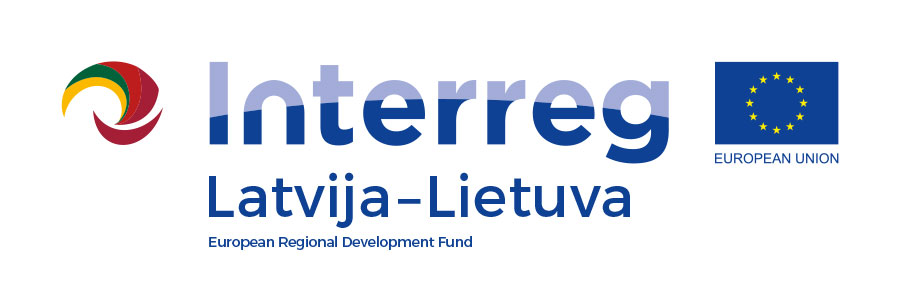 Lessons learned the 1st Call and 2nd Call
Recommendation
Involve right partners, users of project results, identify responsible partners per activities, create balanced partnership – level of involvement in all aspects of the project
Shortcoming/partnership
Not all relevant partners are involved, project doesn’t involve direct users of project results, partnership is not balanced, responsibilities are not set.
Recommendation
Be precise, but maintain right balance of details, cross-check with what is planned in workplan, cost-sharing is not allowed, each partner plans its own expenses.
Shortcoming/budget
Too broad or too detailed descriptions, not in line with planned activities, cost-sharing
Shortcoming/documents
Not all relevant documents are attached - for planned construction works, not all necessary confirmations are submitted etc.
Recommendation
Check Programme manual section 6.1. what documents and in what format need to be submitted together with application form
Interreg V-A Latvia-Lithuania Programme 2014-2020
www.latlit.eu
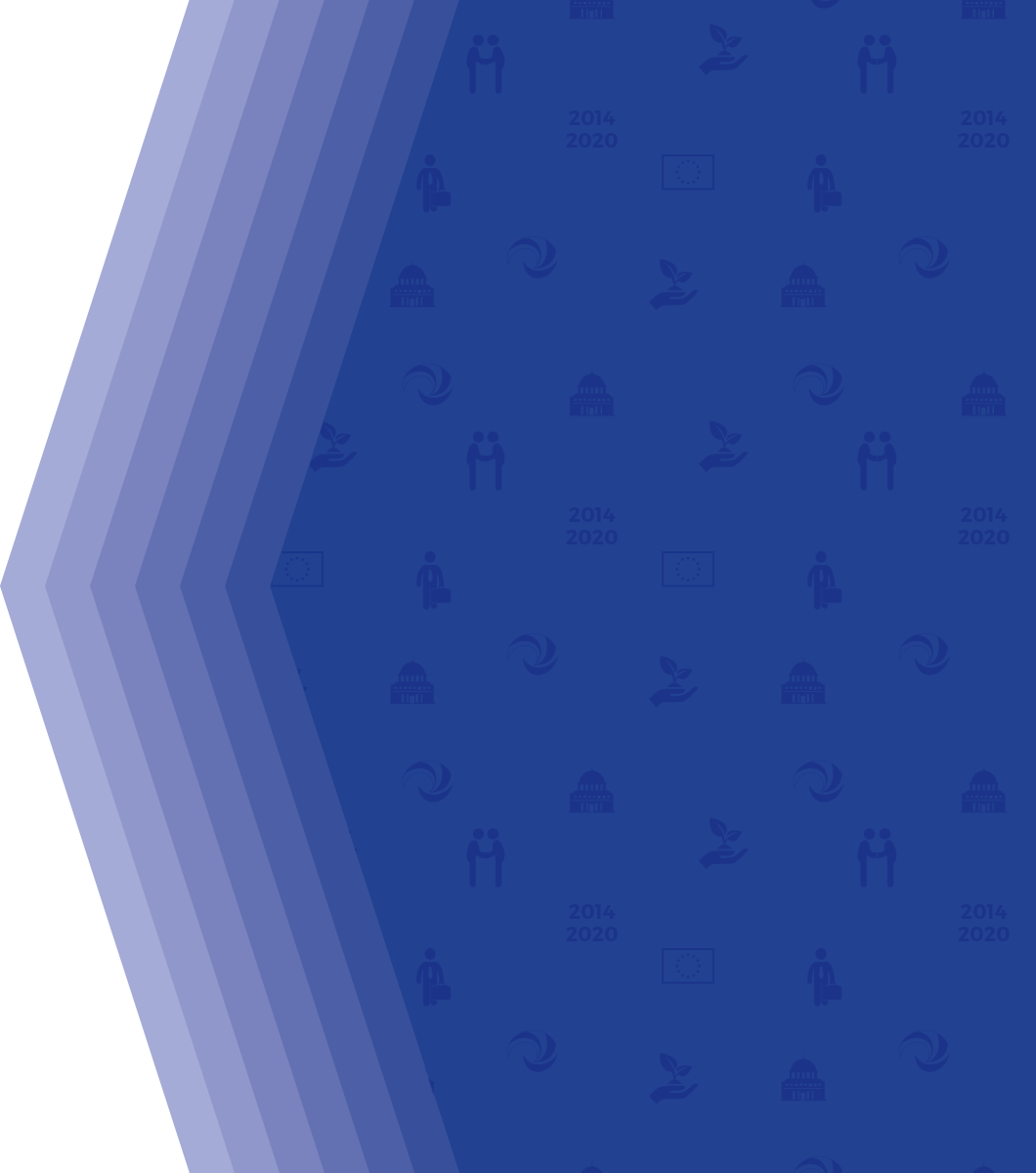 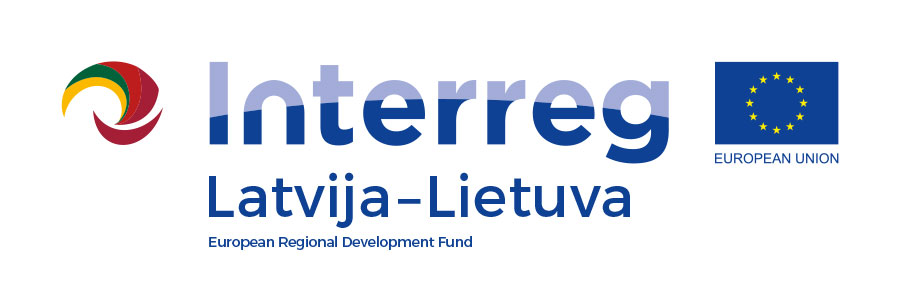 Thank you for your attention

Please do not hesitate to contact us for any further information or visit www.latlit.eu